Request For Changes
How to manage changes in the ET Project

ET Symposium, Maastricht, May 7th 2024
1
05/07/2024
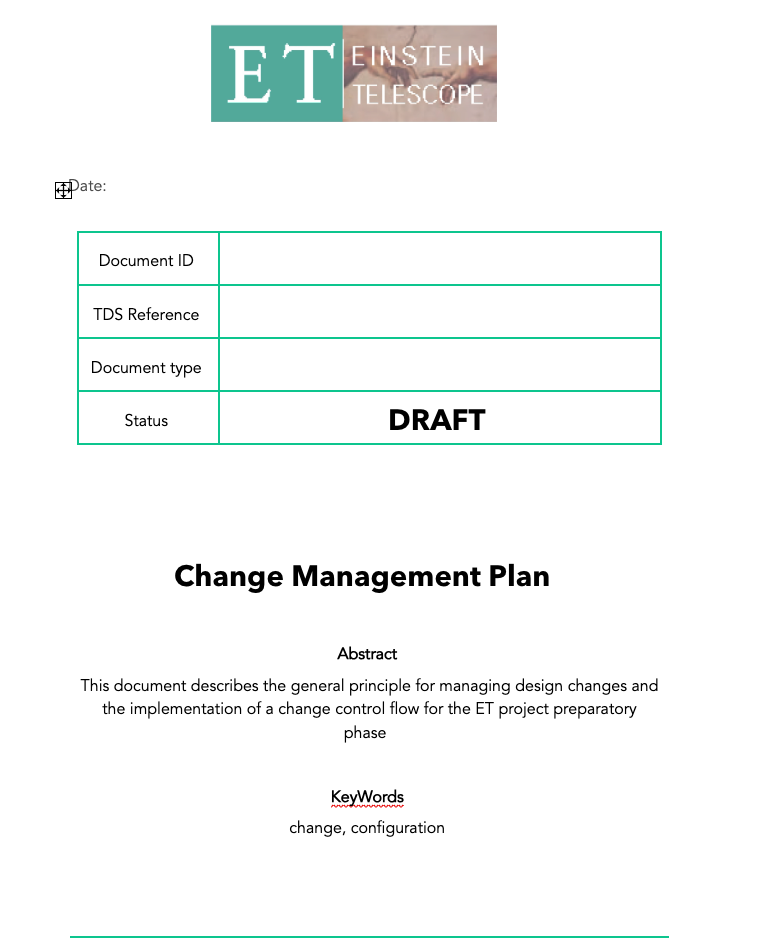 Outline
Context
Definitions
Flowchart
Discussion
05/07/2024
2
Context
We now operate in the ET Preparatory Phase
R&D is ongoing
Baseline design not yet established
Many changes are expected
PO prepares to support the entire ET lifecycle with 
delivery of project documents (TDR, PMP, QAP…) to the BGR for approving ET
Configuration Management during engineering, construction and integration
Changes must be managed to ensure quality, i.e. distribution of information and traceability
05/07/2024
3
Basic definitions
4
05/07/2024
Main Change management steps
Identification and description
Specifies nature, reason, owner and root system
Impact analysis and classification
Defines which systems are affected
Class is major if impact extends root system, else minor 
Approval 
Evaluation of the impact 
Recommendation (approve/ reject/ re-analyze)
Validation
Independent re-analysis of the approval process 
Notification
distribution of change-related information
Implementation
Separate process not covered here
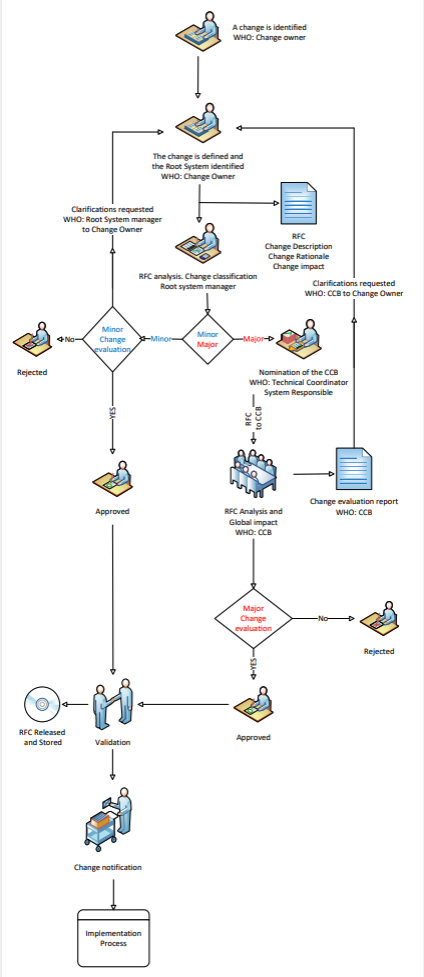 5
05/07/2024
RFC Flowchart
Identification
Description
Classification
Start of approval
05/07/2024
6
RFC Flowchart
Impact analysis
05/07/2024
7
RFC Flowchart
Validation
Notification
Implementation
05/07/2024
8
Discussion points
Documents support change process
RFC
Change evaluation report
Many changes are expected
Change Register
Change notification
Key actors
Change owner
Root system manager
Technical coordinator
Definition of boards (CCB, Validation) on a case-by-case basis
shall ensure technical competence, independent and redundant evaluations
As far as the validation processes are concerned, the relevant board and processes should be defined a priori, associated to the relevant roles.
05/07/2024
9